Numerical Modelling of the Strain Pattern of Folds (1)E.Saffou, (2)J. van Bever Donker , (3)R.Bailie, (4)J.Aller(1,2,3)Department of Applied Geology, University of the Western Cape4Department of Geology , University of Oviedo (Spain )(1)eric.saffou@gmail.com
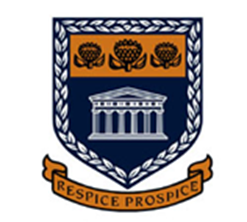 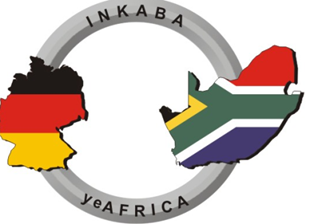 Introduction:
Folds are the results of a combination of several fold kinematic  mechanisms. Fold Kinematic Mechanism (FKM) responsible for strain  accommodation  in  the  folds are Initial Layer Shortening (ILSH), Tangential Longitudinal Strain (TLS), Flexural Flow (FF) and Flattening (FL). The strain pattern of a fold is the sequence of FKM responsible for strain accommodation . The main objective of this study is to determine the strain pattern of the folds in the Warm Zand Structure. The Warm Zand Structure has undergone high grade metamorphism. Metamorphism tends to erase strain markers; this makes the analysis of strain almost impossible. In this study we are going the investigate the strain pattern of the folds  in an area affected by complex deformations using numerical modelling.
Mathematical modelling of FKM
Equation 2: Mathematical modelling of the Flexural Flow (FF)
Numerical Modelling of strain Pattern
Methodology 
1- Fold parameters were produced using Conic Functions
2-Mathematical Modelling of FKM where collected from previous works
3-Theoretical folds that best fit natural folds were created by superposing the different FKM using  computer programs.
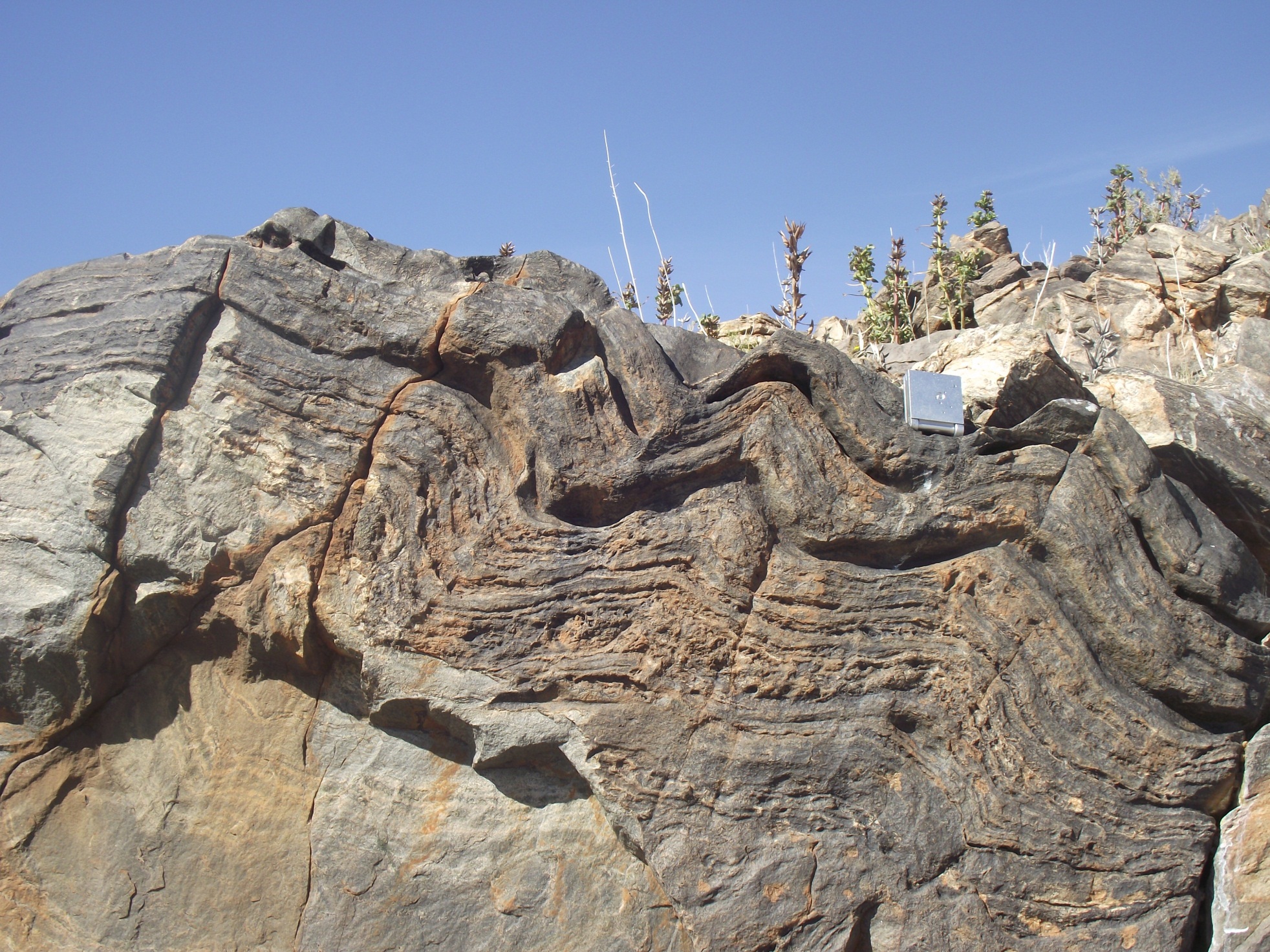 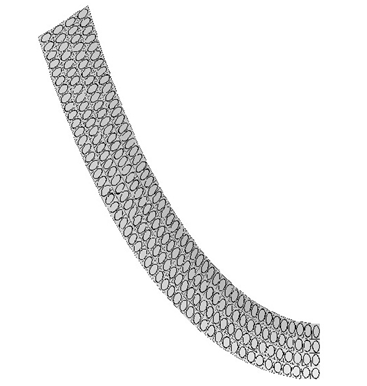 1
3
2
Fold Parameters
Aspect ratio and Eccentricity are parameters that describe the geometry of folds.
Fig.2: Theoretical fold limb corresponding to the limb of a  parabolic fold in the Warm Zand Structure
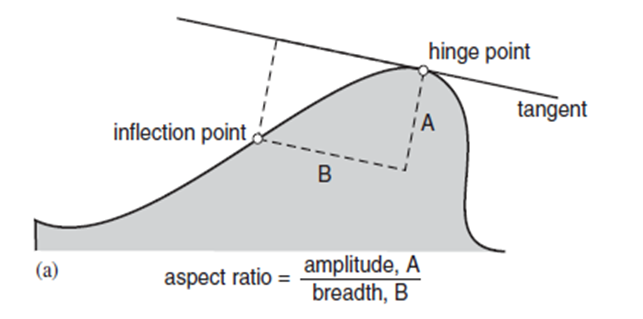 Table: Comparison of some outputs of the theoretical fold with the corresponding parameters of the natural fold
Input of data characterising theoretical fold
matrix =  Homogenous strain ( ILSH and FL). 
Block  ={N, h-increment, e-increment}  
N-indicate the FKM, h= aspect ratio, e = eccentricity
matrix = {0.8, 1.0}
block1 = {1, {1, 0.5, 0}}
block3 = {1, {3, matrix1}}
program1 = {block3, block2, block3}
Fig.1:  Aspect ratio calculated from a fold profile
Conclusion
It was found that LSH, TLS, FF and FL are responsible for the strain accommodation in the fold under study. By varying the sequence of these  mechanisms it was found that FF is less import than TLS which  occurs after the former. ILSH occurs at the beginning of the folding process  and FL at the end .
Equation 1: Relationship between eccentricity and fold geometry
References:
Aller, J., Bastida, F., Toimil, N. C., & Bobillo-Ares, N. C. (2004). The use of conic sections for the geometrical analysis of folded surface profiles. Tectonophysics, 379(1), 239-254. 
Bastida, F., Bobillo-Ares, N., Aller, J., & Toimil, N. (2003). Analysis of folding by superposition of strain patterns. Journal of Structural Geology, 25(7), 1121-1139. 
Bobillo-Ares, N., Bastida, F., & Aller, J. (2000). On tangential longitudinal strain folding. Tectonophysics, 319(1), 53-68. 
Bobillo-Ares, N., Toimil, N., Aller, J., & Bastida, F. (2004). FoldModeler: A tool for the geometrical and kinematical analysis of folds. Computers & Geosciences, 30(2), 147-159
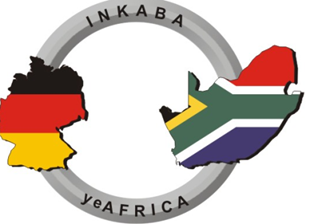 Project sponsored by Inkaba Ye Africa